Python – convert to Machine Language
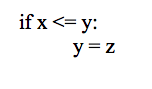 Python – convert to Machine Language
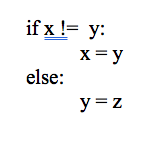 Python – convert to Machine Language
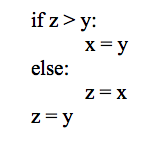 Python – convert to Machine Language
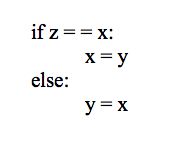 Python – convert to Machine Language
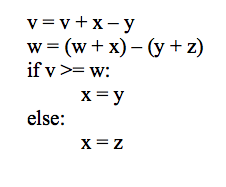 Machine Language – convert to Python
Machine Language – convert to Python
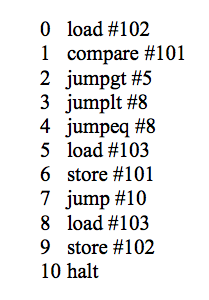 Machine Language – convert to Python
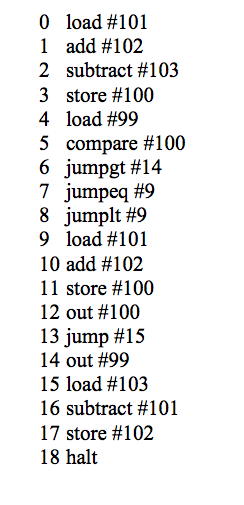 Sound Function Practice
Write a function called extreme that takes as input a sound and sets each positive sample value to 32767 (the largest amplitude). Leave the negative samples alone.  

Write a function called theNixonGap that takes as input a sound and erases the middle portion of it by setting the amplitude of the middle half of the samples to zero. 

Write a function called printMax that takes as input a sound. It should find and print the largest sample value in the sound.